TERMINOS ESTRUCTURADOS
Paola Vinueza
Tesauro
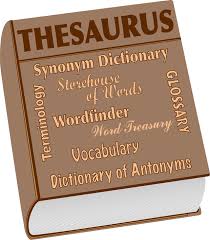 Los tesauros son vocabularios controlados que permiten encontrar información relevante al seleccionar palabras clave de manera adecuada. 
Palabra normalizada y generalizada
Tesauro
Las palabras con dos significados se llaman polisémicas. 
Ratón: Puede significar el elemento del ordenador o el animal. 
Estrella: Puede significar el animal marino o el cuerpo celeste.
Impresión: Percepción que se tiene sobre una persona, evento o idea o la vez puede significar en papel, tela o formato digital de dibujo, diseño, idea, etc. 
Sirena: Sonido estridente que se utiliza para alertar de una situación o criatura mitológica y marina que tiene un canto hipnotizante.
TESAURO UNESCO
El Tesauro de la UNESCO(TU) es una lista de términos estructurados y controlados que se usa para buscar y analizar temas en publicaciones y documentos. Este se aplica en los campos de: educación, cultura, ciencias naturales, ciencias sociales y humanas, comunicación e inform

TU se actualiza y amplía constantemente, y su terminología multidisciplinaria refleja la evolución de las actividades y programas de la UNESCO. 
https://vocabularies.unesco.org/browser/thesaurus/es/
ERIC (Educational Resources Information Center)
Se puede acceder algunos tesauros.
https://eric.ed.gov/

Es una lista de términos especializados en educación que sirve como herramienta de búsqueda de información científica relacionada a educación.
Contiene casi 12,000 términos
ERIC (Educational Resources Information Center)
Incluye índices y resúmenes de artículos de revistas e informes 
Ofrece cobertura de artículos de revistas de acceso abierto y algunos documentos de texto completo no publicados 
Contiene más de 1,4 millones de registros bibliográficos de artículos de revista, libros, comunicaciones de conferencias y otros materiales relacionados con la educación.
Está patrocinado por el Departamento de Educación de los Estados Unidos.
DeCs
Es un descriptor clave para el área de l aSalud
Establece un lenguaje único y común que permite la organización y facilita la búsqueda y recuperación de la literatura técnica y científica en salud disponible en las fuentes de información de la Biblioteca Virtual en Salud.
El DeCS es un vocabulario dinámico totalizando, 34.664 unidades conceptuales representadas por descriptores y términos alternativos en inglés, español y portugués.
https://decs.bvsalud.org/es/sobre-decs/
Búsquedas avanzadas con ecuaciones
En el contexto de las bases de datos académicas, las ecuaciones de búsqueda se utilizan para expresar de la forma más exacta posible las necesidades de información de los usuarios. Para realizar búsquedas avanzadas con ecuaciones, se considera lo siguiente:
Palabras clave: Expresan conceptos. 
Operadores: Permiten combinar conceptos de manera precisa y son los que una máquina puede entender. Algunos ejemplos de operadores son los signos de interrogación, comillas, AND, OR y NOT.  Utilizadas mas en Scopus y Web of Science. Ejemplo: (radio OR televisión) AND (deporte OR fútbol)
Símbolos reservados: Se utilizan para dar prioridad a los operadores booleanos y crear un orden lógico en la búsqueda.